Welcome!
‹#›
[Speaker Notes: Updates - add quick example of raising your own exception (maybe add that section back into the book), also, can you raise a general exception like in Java?]
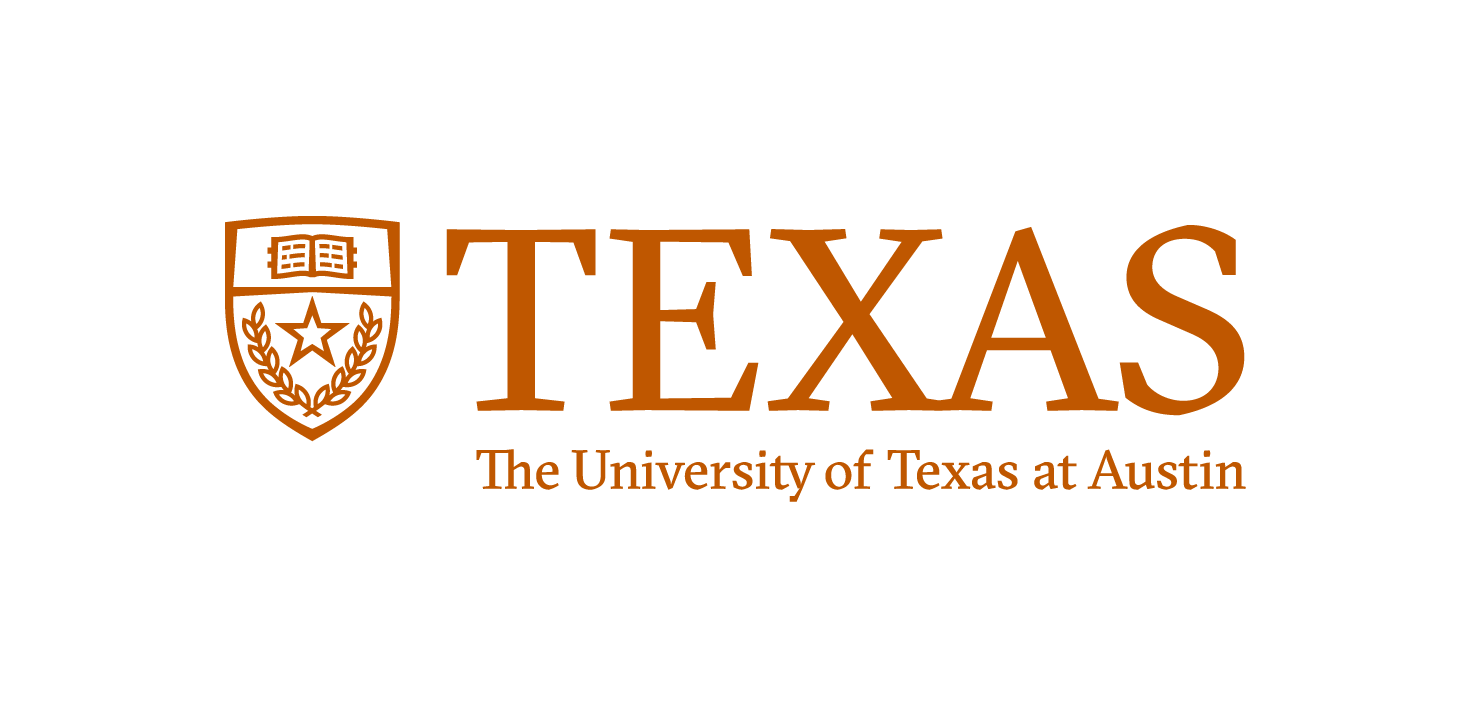 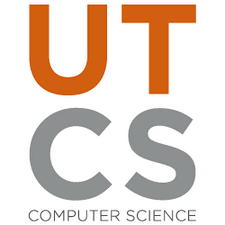 3.1 Parameters
PROFESSOR RAMSEY
ramsey@cs.utexas.edu
[Speaker Notes: maybe add slide 37 back.]
Syllabus One Day at a Time - A
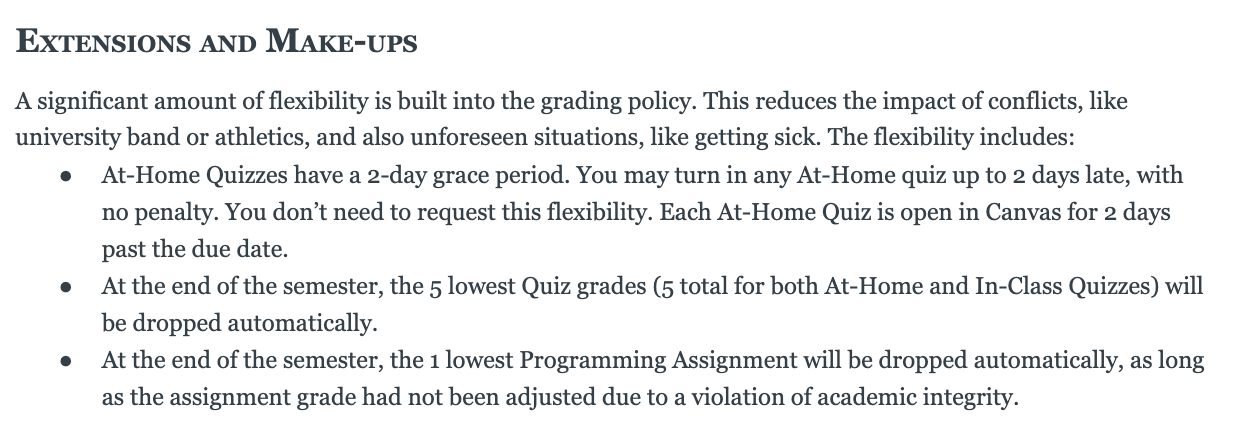 Syllabus One Day at a Time - B
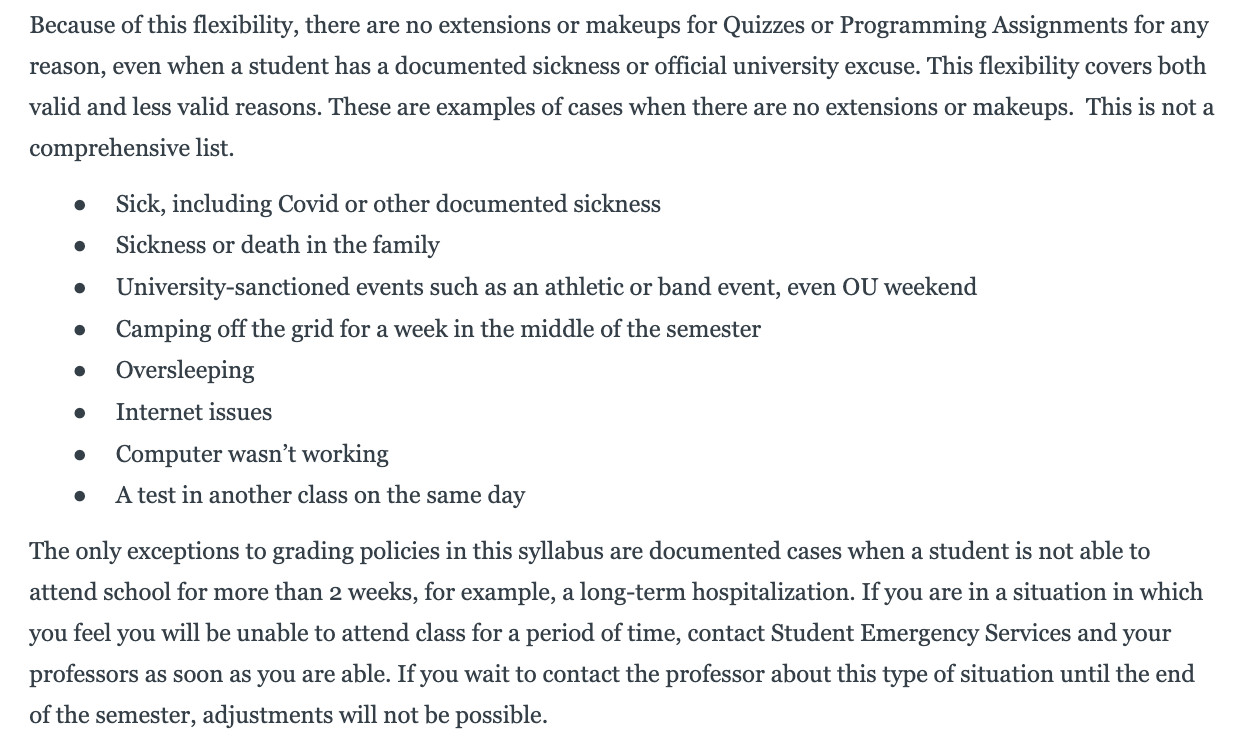 Unit 1 Exam Info
* There is an extra time test and a make-up test for students who have been approved ahead of time. There is also an alternate test time for students with a UT testing conflict and who have been approved ahead of time.  The day, time and location of these tests will be emailed to the approved students.
‹#›
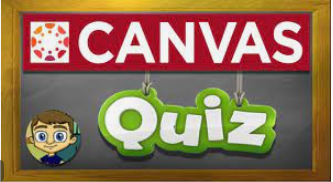 Quiz
3.1 
Parameters
[Speaker Notes: Session Title: Project Based Learning (PBL) for Equity in CS classes
Session Description: If you are teaching a survey course like Computer Science Principles, or a code intensive course like AP CS A, PBL can serve as a powerful tool to increase student interest and engagement. Learn about research that connects PBL to improved student outcomes, especially for girls and underrepresented minorities. Discover available PBL resources and understand PBL lesson components, so you can build your own.]
ParametersExamples.java
demo1()

What looks off?
Demo
‹#›
ParametersExamples.java
demo2()

Make it better.
Demo
‹#›
7
line
main
*******
13
line
*************
Using Parameters
parameter: A value passed to a method by its caller.
Using parameters makes a method more re-usable.
With a parameter, the line() method can make a line of any size.
‹#›
Method Declaration and Call Must Match
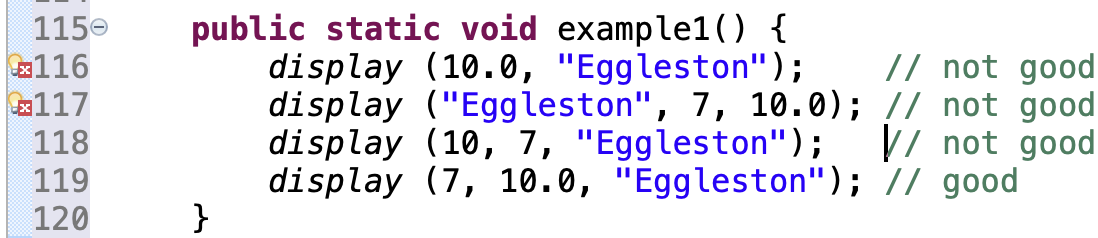 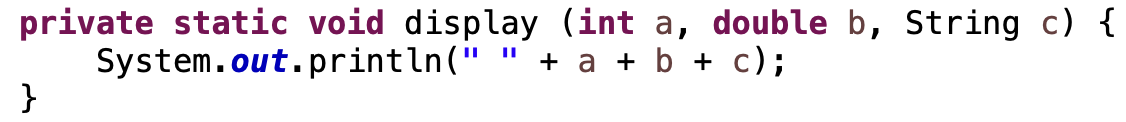 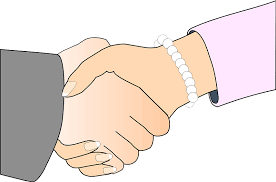 Must match in:
number
order
data type
meaning
‹#›
Logan Eggleston
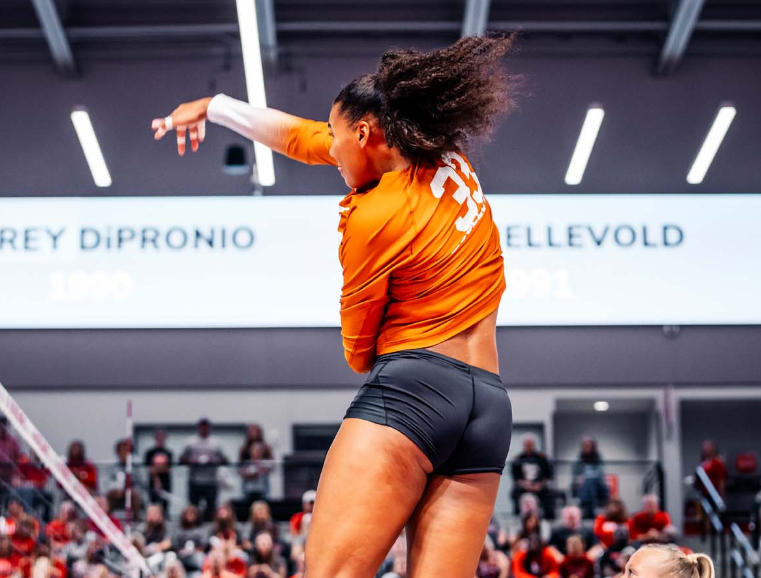 ‹#›
ParametersExamples.java
demo3()

More detail. 
Experiment with scope.
Demo
‹#›
Two Different Memory Stacks
So far, there isn’t a way to get data back from a method.
‹#›
ArtRocketStart.java

What code is repeated?
What method would reduce repetition?
(don’t write code here)
Demo
‹#›
In-Class Practice
3.1 In-Class Practice
‹#›
In-Class Practice Answers
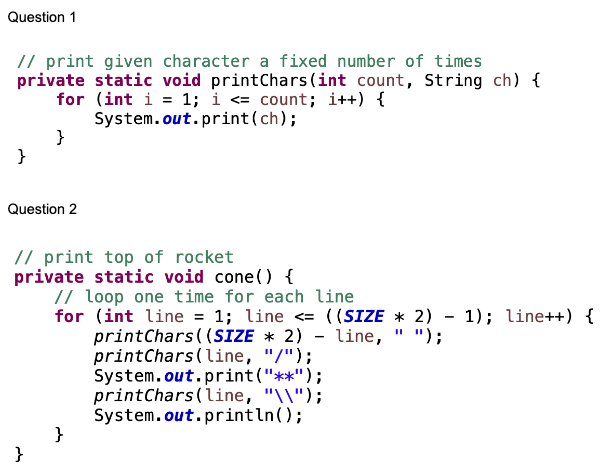 Remember
You Belong Here
No
‹#›
Wednesday UT News
TBD
Blueprint - Parameters - Method Declaration
Parameters separated by commas. Data type and order matter.
Parameter names can be the same or different than calling method.
Need data types in method declaration (not method call) because new variables are created here.
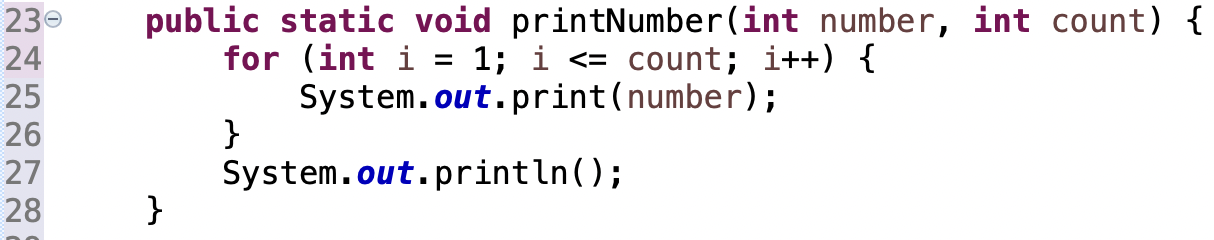 A copy of each value is made. Changes made within the method are not reflected in the calling method.
Use each parameter within the method.
Use each parameter within the method.
‹#›
Blueprint - Parameters - Method Call
List literals or variables to be sent to the method inside the parenthesis, separated by commas.
Don’t include the data type, since the variables are already declared within this scope.
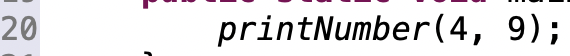 ‹#›